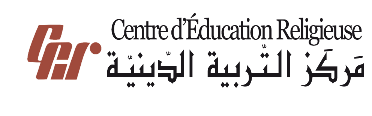 مَركَزُ التَّربِيَّةِ الدّينِيَّة
يُقَدِّمُ كِتابَ الأساسيّ الرّابع
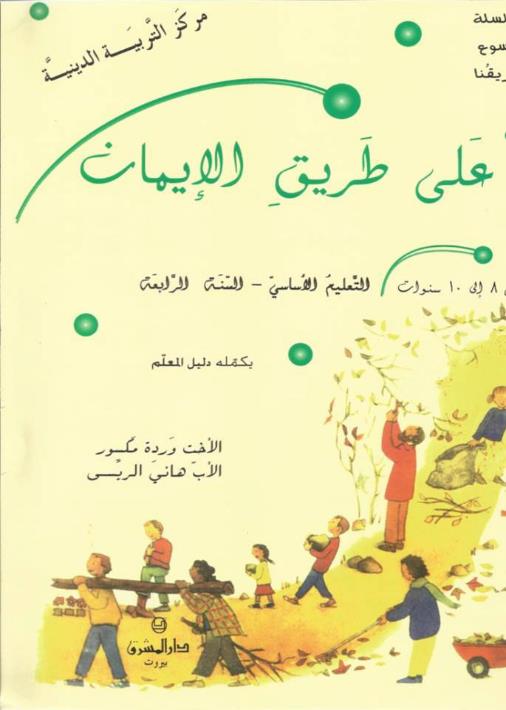 اللِّقاءُ الخامِس عَشَر
أَشعيا وَإرميا 
(الجُزءُ الأَوّل: أشعيا)
سَلام المَسيح أصدِقائي...
بِلِقاءْنا اليَوم رَحْ نِسمَعْ قِصِّة نَبي عاش حَدّ المَلِك ونبَّهو إنّو تَ يِنجَح بِمُهِمّتو لازم يآمن بِالله.
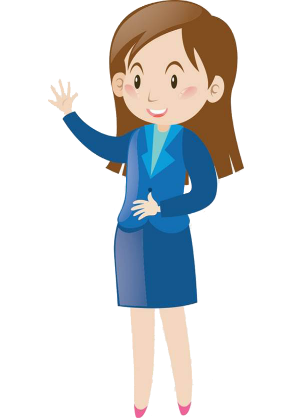 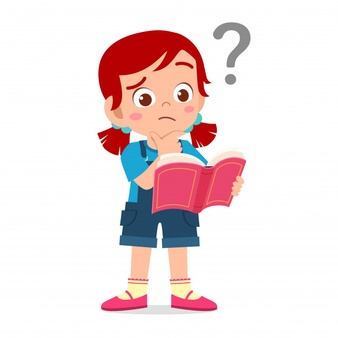 شو هَدَفنا مِن هَاللِّقاء؟
نِتعَرَّف عَ دَعوِة أَشعيا ونشوف شو صار مَعو بِالهَيكَل
نِتنَبَّه لَ إنّو الله قدّوس يَعني مِش متِل البَشَر. وإنّو  الإنسان ما في يقتِرب مِن الله القدّوس إِذا ما سَمَحلو يغَيّرلو قلبو.
تطلَّعوا بِهَالرَّسم منيح وقولولي شو شايْفين!
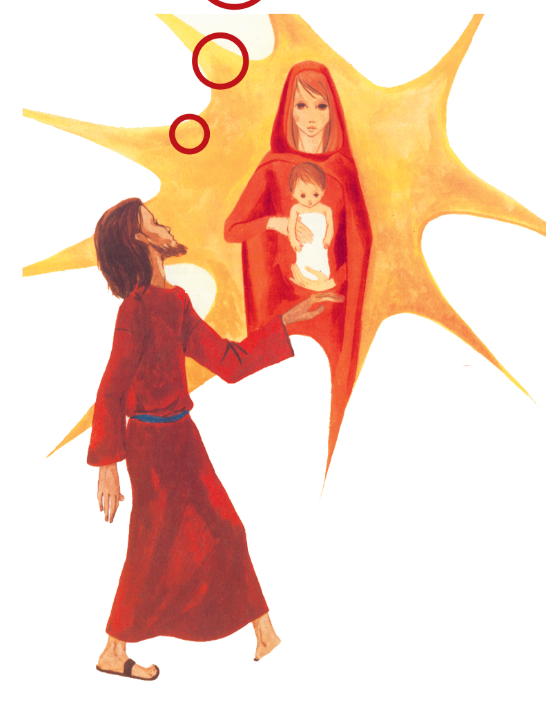 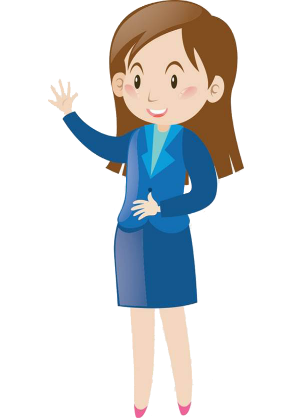 أَشعيا عَم بيتطَلَّع عَ مَريَم وَالطِّفل يَسوع
برافو!!! أَشعيا هُوّي مِن الأنبِيا يَلْلي تنَبّوا بولادِة يَسوع مِن العَدرا مَريم
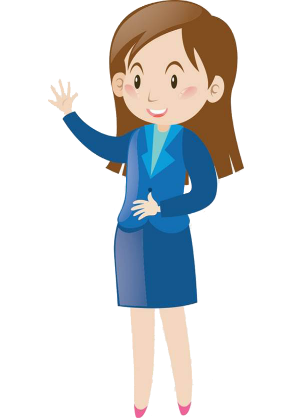 بَدكُن تعرْفُوا شو بيخَبِّر الكتاب المقدّس عَن هَالنَّبي؟
اسمَعوا منيح!
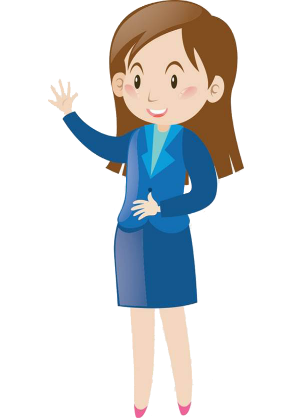 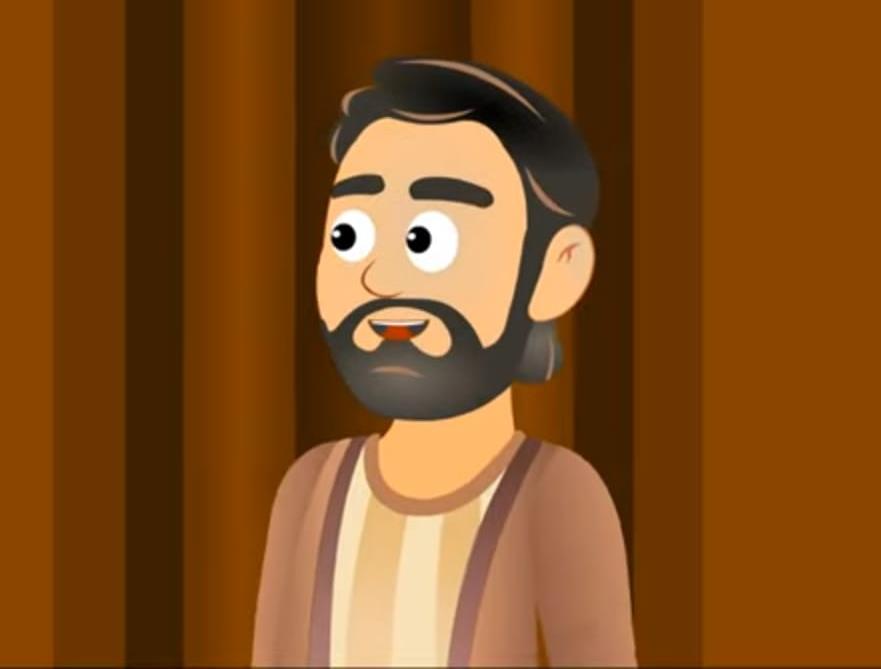 ما كانْ الله يِتْرُك شَعْبُوا أبدًا، كان يبعَتْلُو ناس يْدِلْلّوه على الطريق الصحيح، يْدِلْلُو المُلوك ويدلْلُو الشّعب، لأنّو المَلِكْ مرّات كتيرة كان بيتصرَّف غلَط والشعب كَمَان. هالنّاس يلْلِي كان الله يَبْعَتُن هِنّي الأنبيا
كان 
أشعيا
 واحَد 
مِن
 بَيناتُن.
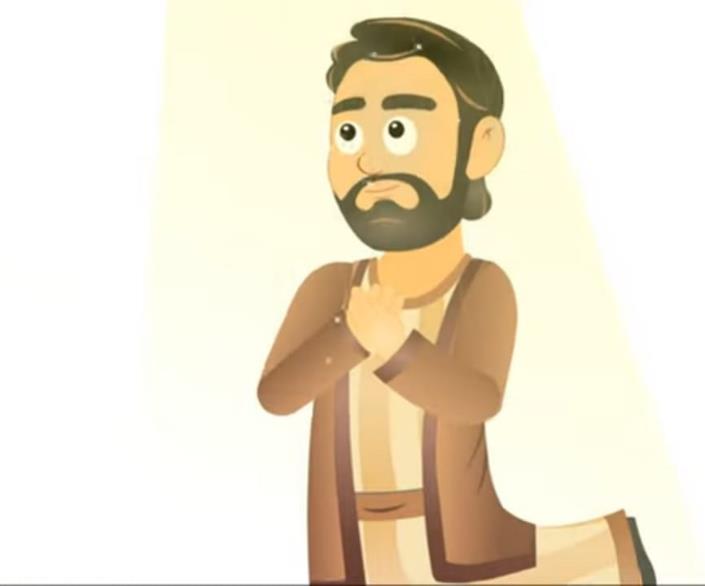 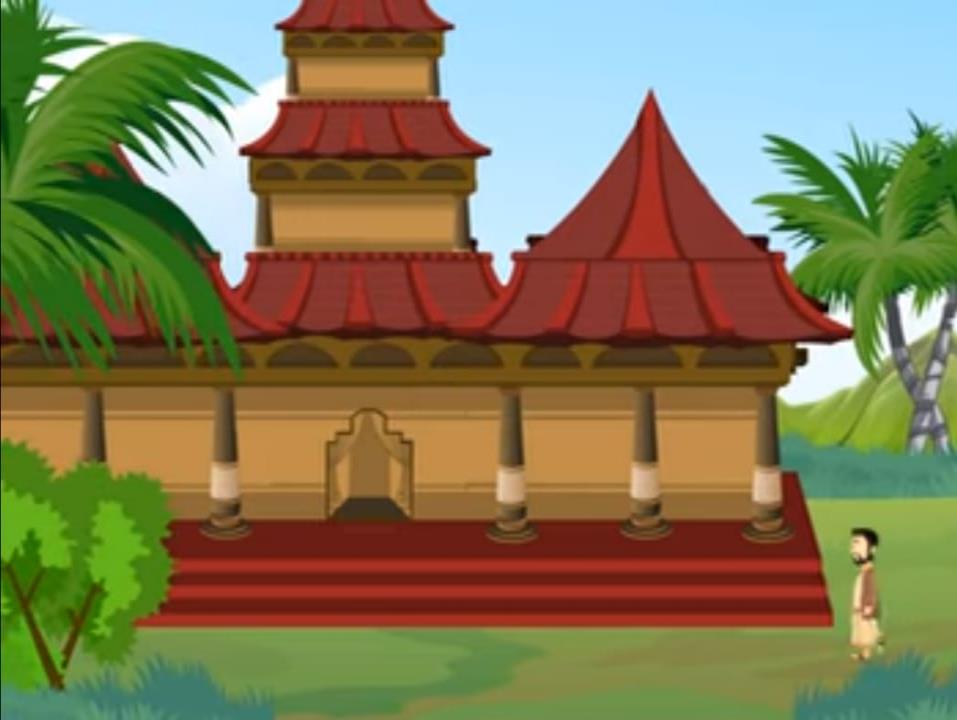 ولِدْ أشعيا تقريبًا قبل المسيح بِ 800 سنة
 من عَيلة معروفِة وغَنيَّة. كان رِجَّال مِتْعَلّم وذَكِي
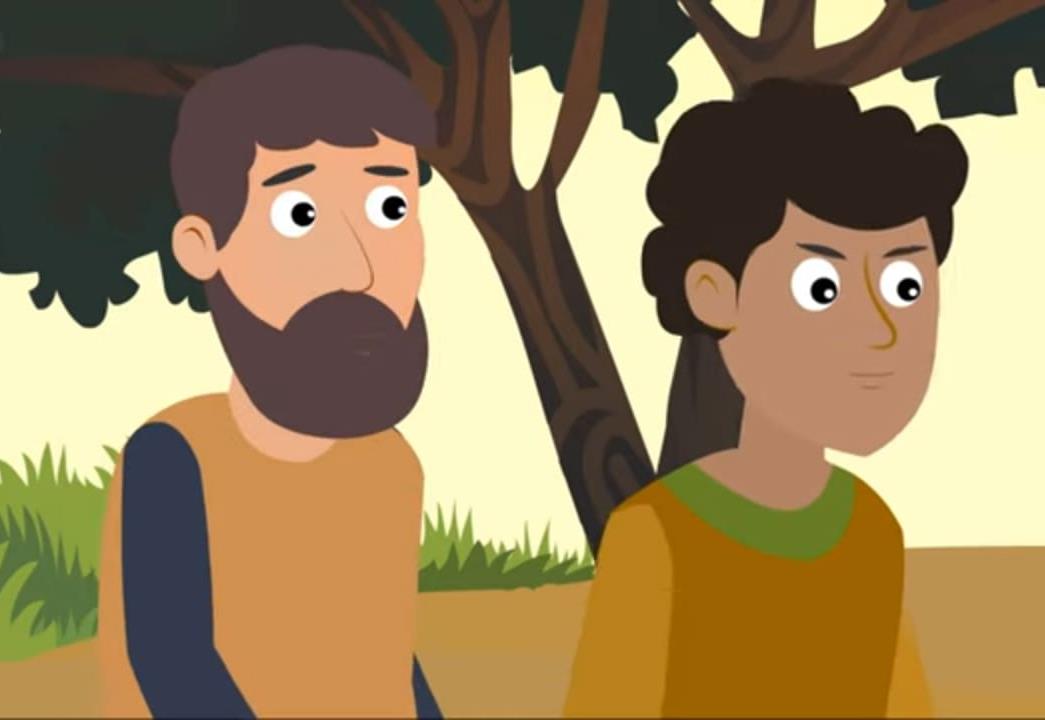 كان أشعيا واحَد مِن بيناتُن.
ولِدْ أشعيا تقريبًا قبل المسيح بِ 800 سنة
 من عَيلة معروفِة وغَنيَّة.
كان مجوَّز وعِنْدُو ولاد، بنعرف أسامي تنَيْن مِنُنّ.
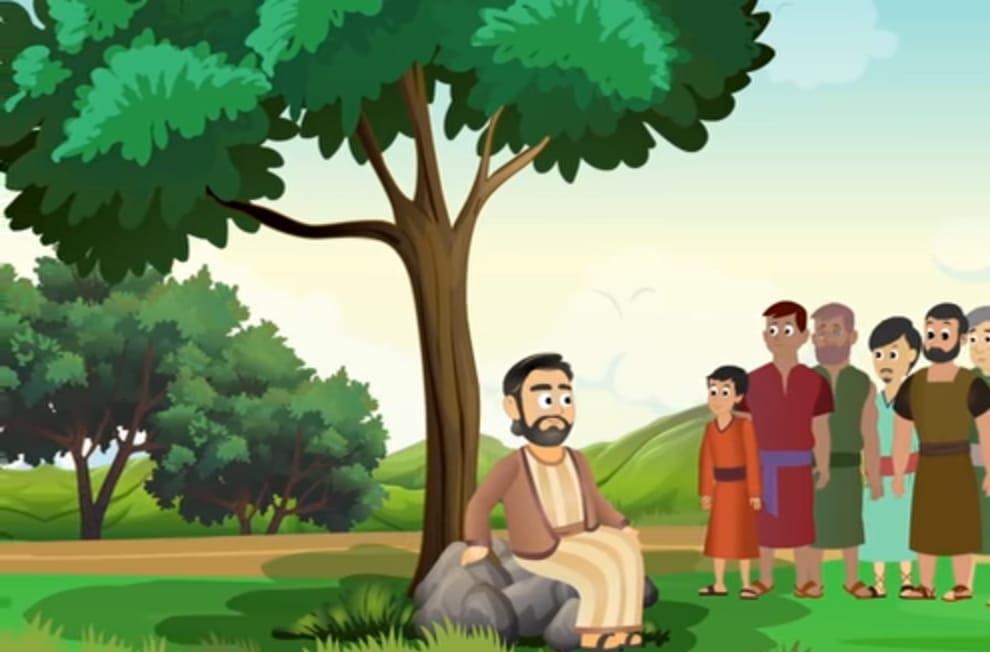 بقي أشعيا يحكي ويدِلّ الناس 
لَمدّة 40 سنة.
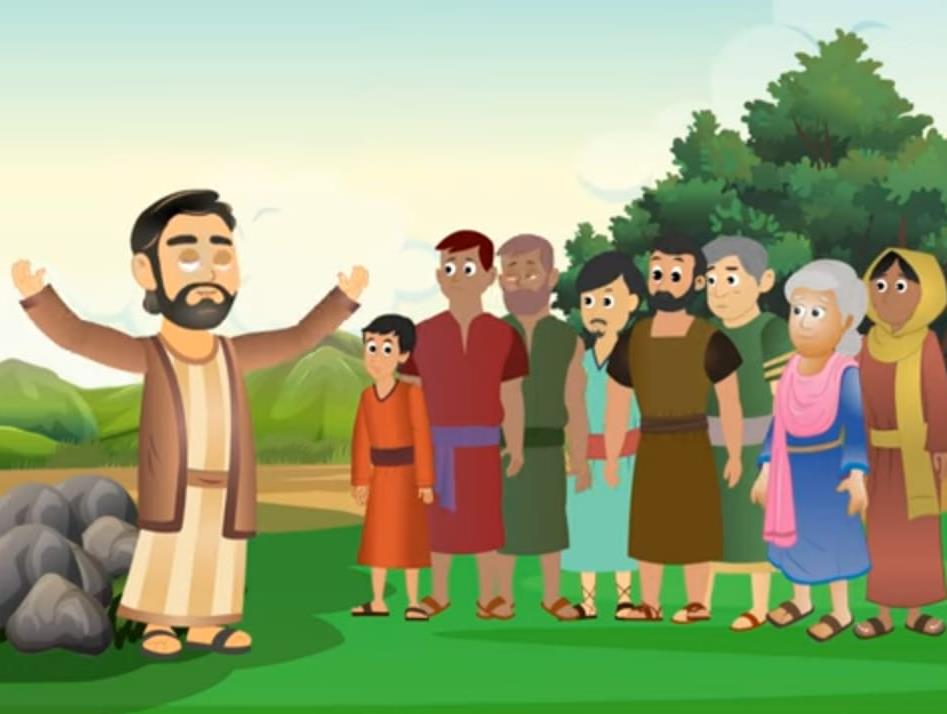 أوَّل شي فهمو أشعيا هوِّي إنُّو الله قُدّوس (يعني غَير شِكل تمامًا عن البَشَر).
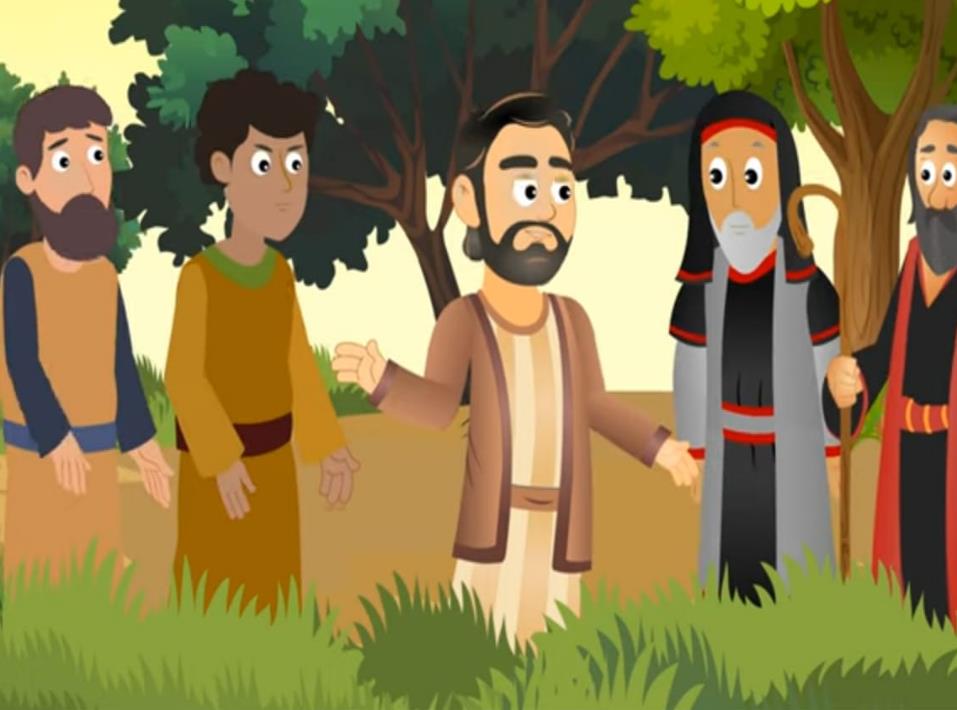 وإنُّو الإنسان ما بيقدَر يْقرّب من الله، 
إلاّ إذا الله نفسو غيّرلو قَلْبُو، وإنّو الله مَلِك على الأرض كِلْها، وإنّو قادر إنّو يِحرّك كِلّْ المُلوك
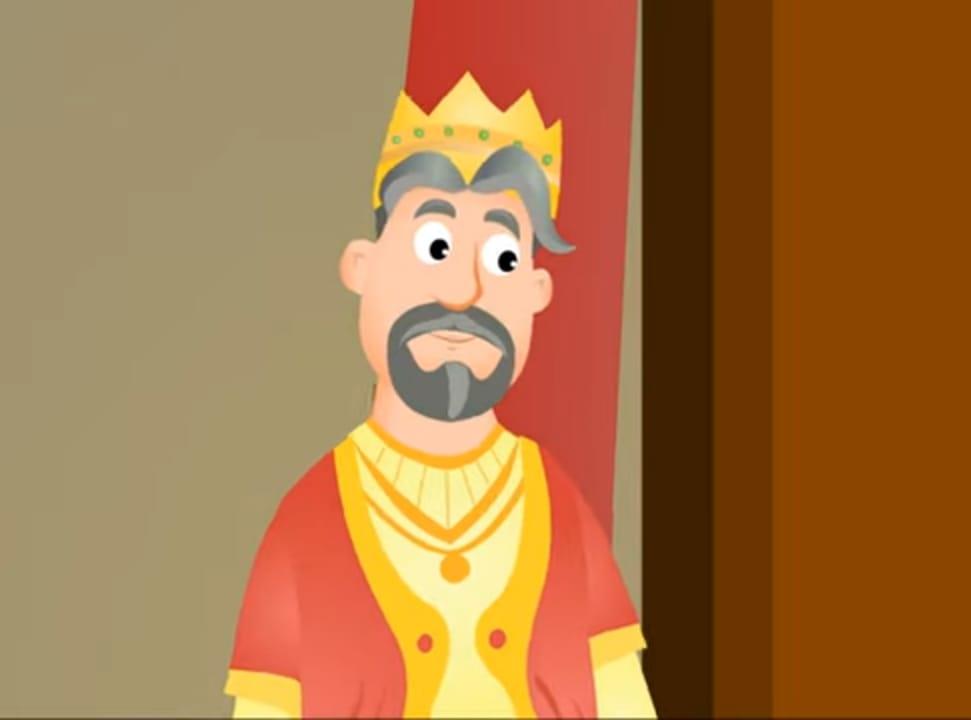 وإنّو أهمّ شي هو الإيمان باللّه خاصَةً الملك لازم يآمِن بالله وما يخاف، ما يخَاف من أعداؤا، لأنُّو كان في ملك بابل عَم بيحاصِرْ أورَشليم
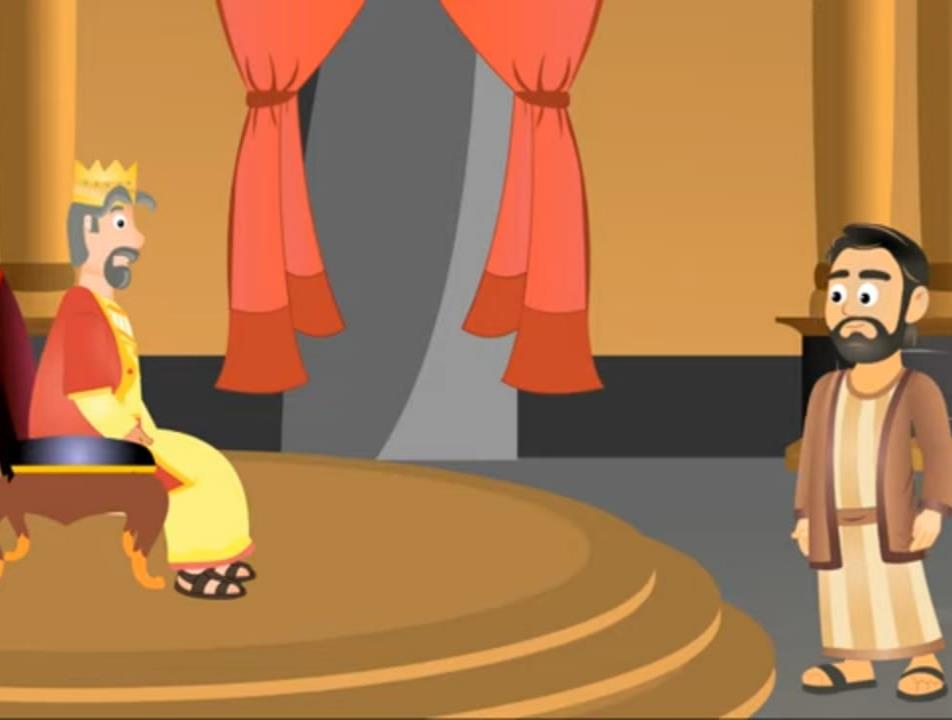 وكان أشعيا دايمًا يقول لمَلِك حِزقيا:
ما تخاف العَدوّ رَح بيرُوح من الطريق يلْلِي إجا عليها.
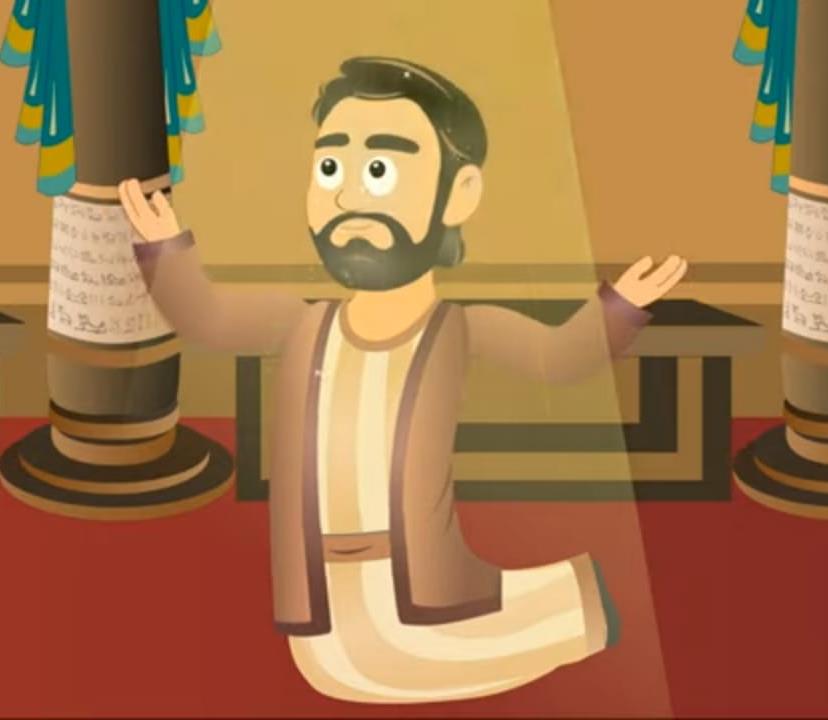 بيخَبّر أشعيا:
بيوم من الإيّام، كِنت عَم صلي بِالهَيكَل...
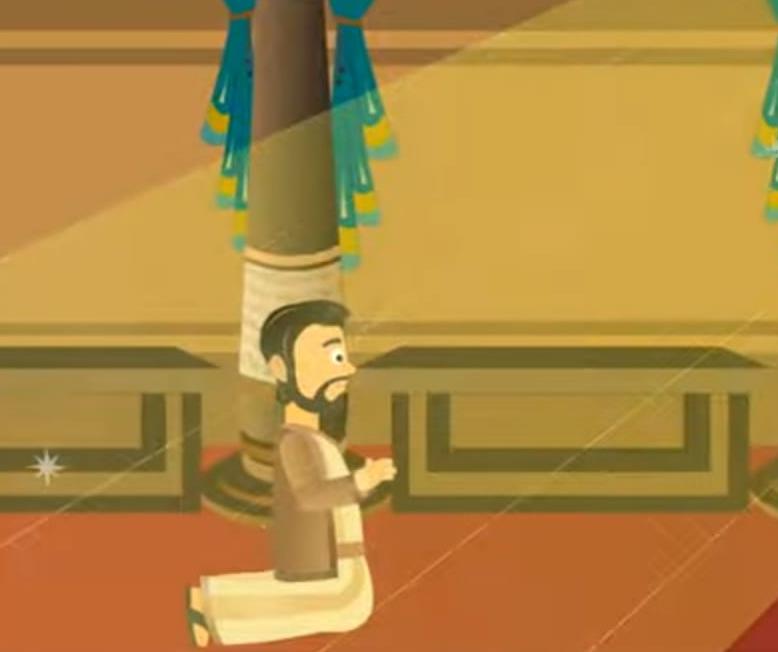 وشِفِتْ الربّ قاعِد على عرش كبير
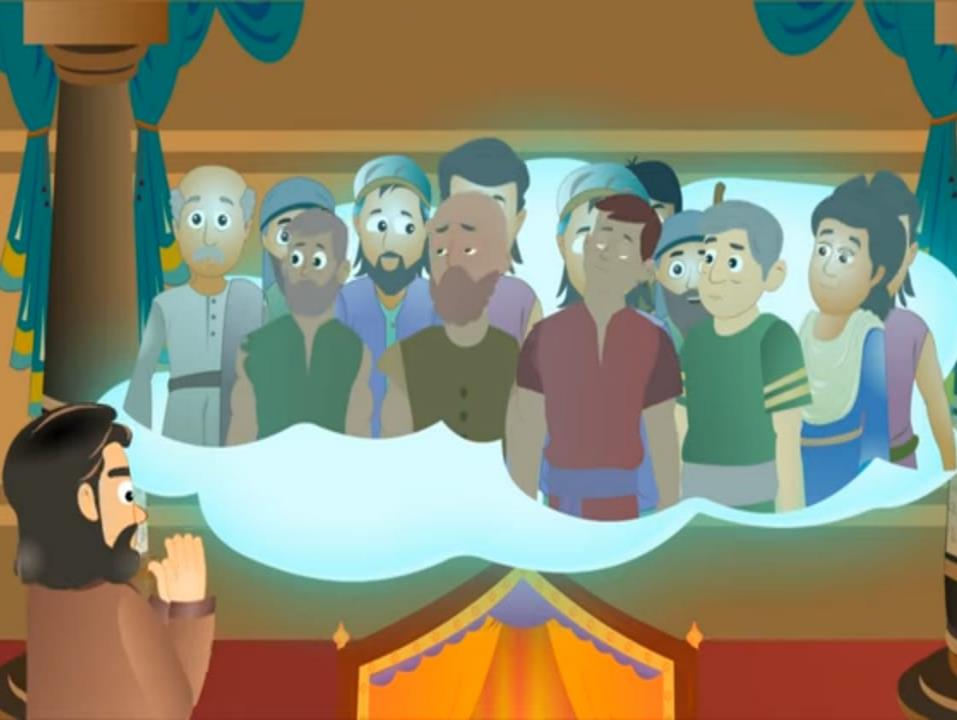 والسِّرافيم، بينادو كِلّ واحَد للتاني: "قدّوس، قدّوس، قدّوس رَبّ القوَّات، الأرض كِلها مَملوءَة مِن مَجدُو...
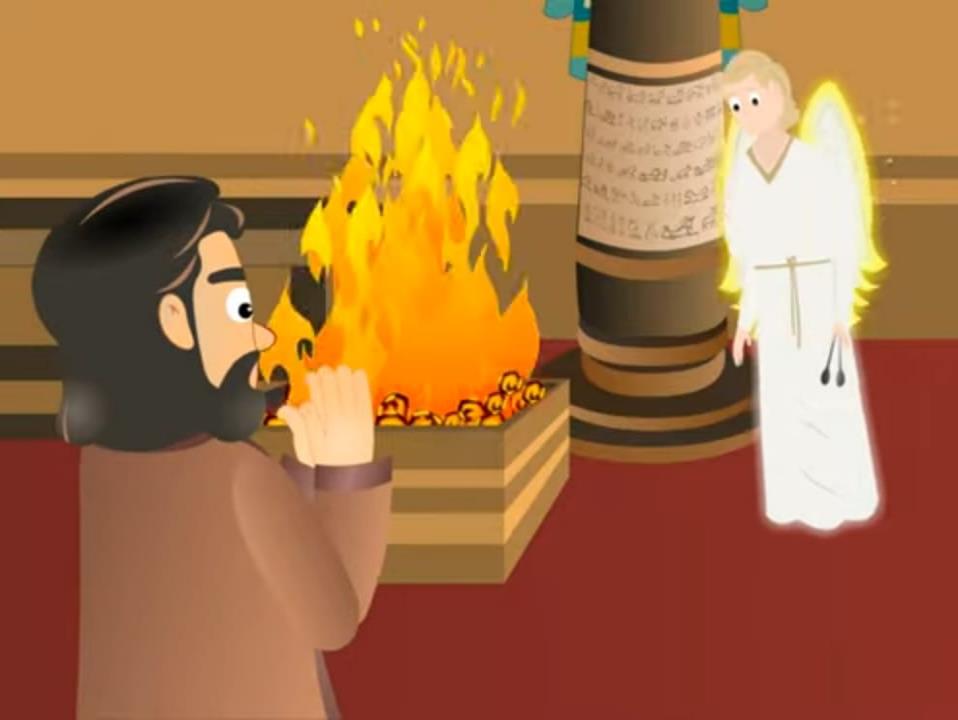 شوَي حَسِيْت مِتل زلزال واتعَبّا الهيكل دَخنة وقلت: الوَيل لإلي، رَح بمُوت لأنّي إنسان شفافُو كِلها خَطايا وأنا قاعِد بَين شَعب خاطي.
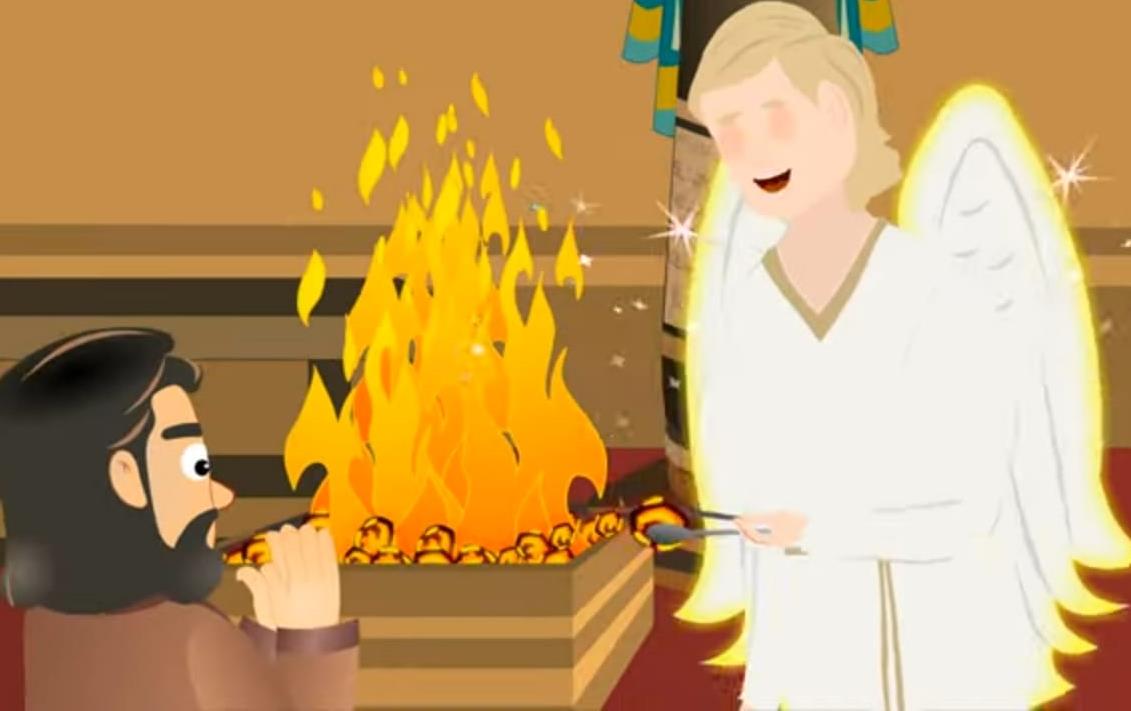 طَار صَوبي واحَد من السِّرافيم وبإيدو جمرة بمَلقَط دِهَب
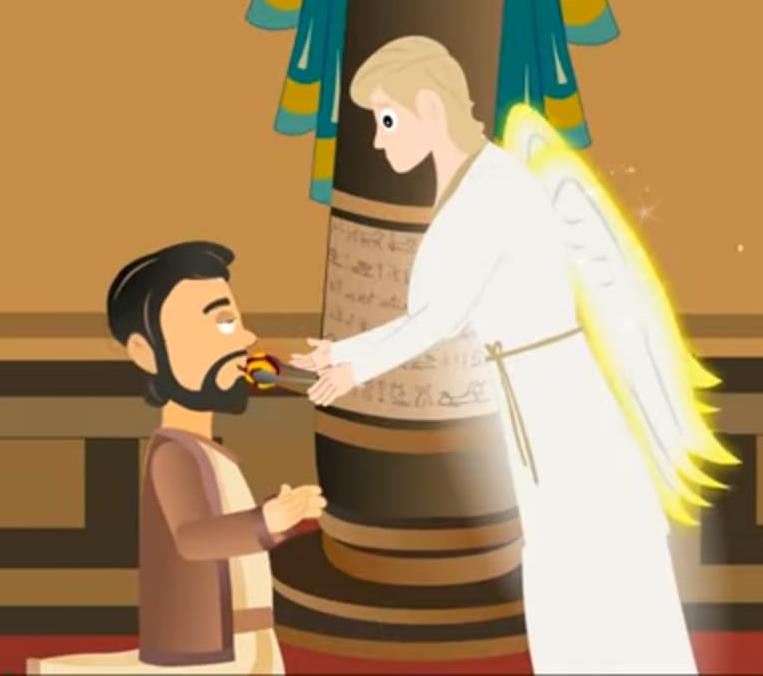 خَطيْتَك أنا شِلتها
ولَمَسْ شفافي وقال :
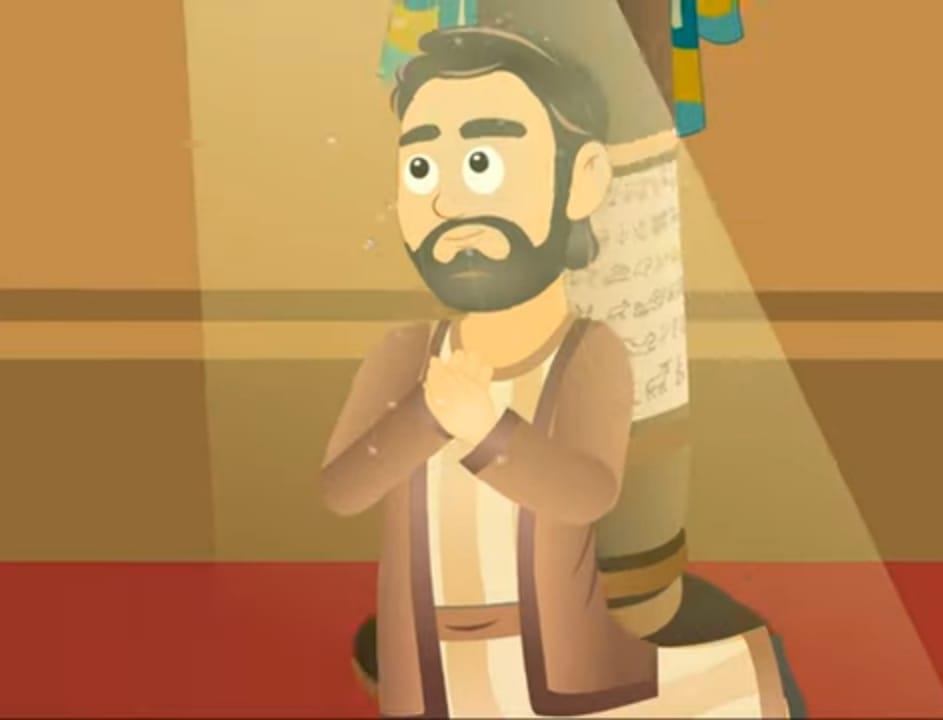 وسمِعِت صَوت الرّبّ بيقول:
قلتلّو: "بَعَتْني أنا"…
"مين فِيّي إبعَت. ومِيْن بيرُوح يحكي بإسمي".
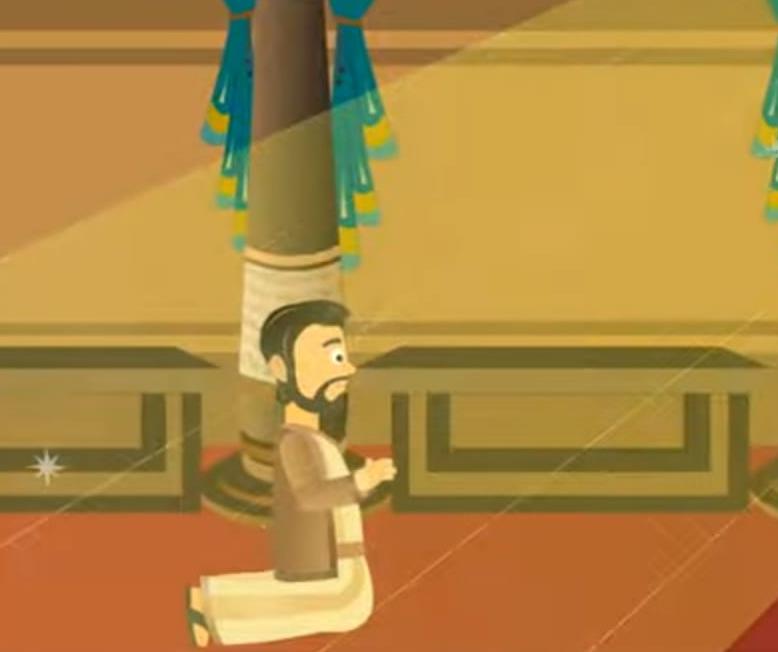 قلِّي:
«روح وقول لَهَالشَّعب كِلّ شي بقلْلَك ياه».
جاوبتو: «شو بَدّي قِلْلُن»
«قِلْلُن هَالقصَّة، رَحْ بيفهَموا»...
كان لَصَديقي الحَبيب كَرِمْ، كان يفلَحُو ويْنَقّي مِنّو البَحِصْ. زَرَع فيه أحسَن كَرم عِنَب، بنَى بوَسَطو بُرج تَيراقبو ويحرسُو، وحَفَر فيه مَعصَرة، وكان ناطر إِنّو يَعطيه عِنَب.
لِلأسَف ما
 لِقي إلاَّ حصرُم
وهَلّق يا أهل أورَشليم ويا رجال يهوذا احكمو إنتو بيني وبين كرمي في شي كان لازِم أعملو لكَرمي وما عملتُو؟ ناطِر يَعطيني عِنَب وما عَطَاني إلاَّ حصرُم".
آه، رَح بهبِّط كلّ شي عملتُو لَكَرْمِي ورَح بخلْلِيه يرجَع أرض بور،
ويطلَعْ فيه الشَوك، وبقول للغُيُوم ما تَعطيه شتي. لأنّو كَرم الربّ هنّي بيت إسرائيل كِنْت ناطِر إنو يعيشُو بالحَقّ وما بشُوف إلاَّ سَفِك الدمّ والصَّريخ".
من بَعد ما سْمعنا هالقِصّة، جَرْبُو يا أصدقائي عملُو هالتَّمارين
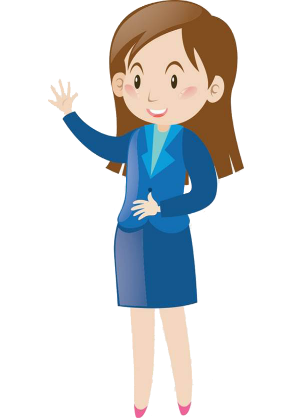 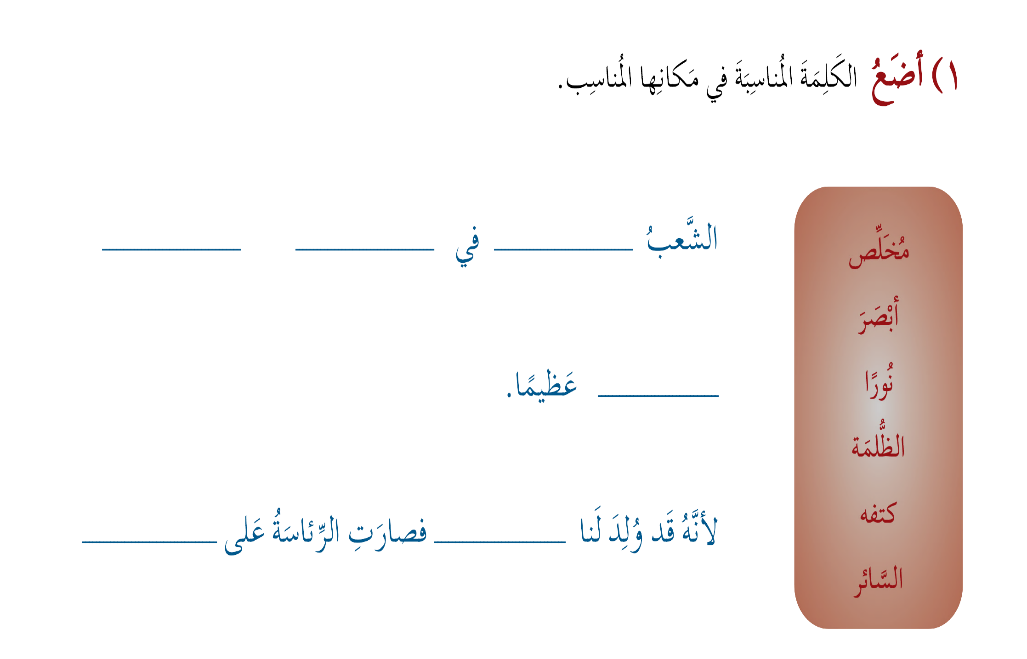 الإجابة
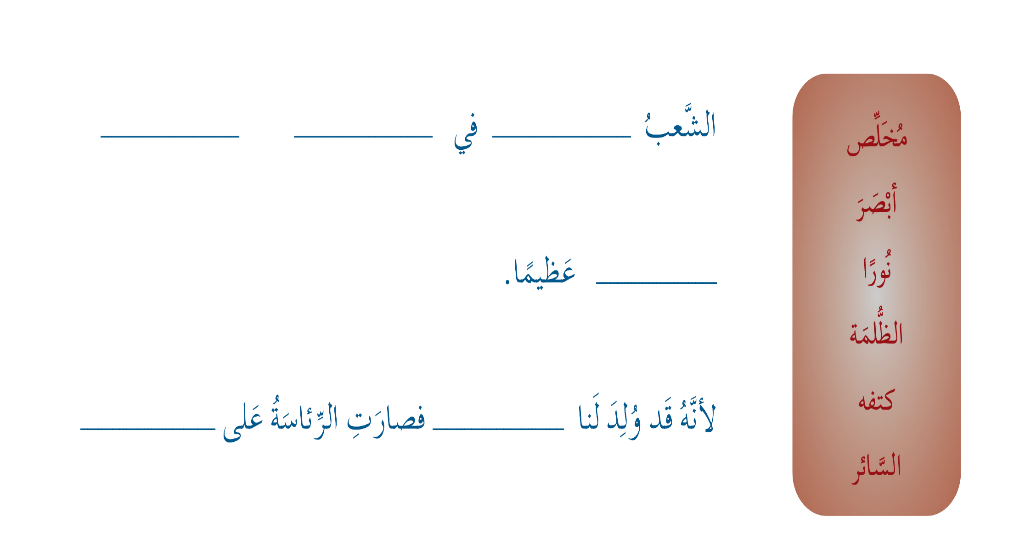 السّائِر
الظُّلمة
أَبصَر
نورًا
مُخلّص
كَتفِه
الإجابَة
بَحص
عُنقود عِنَب
أشواك
غُيوم
كَرم
بُرج
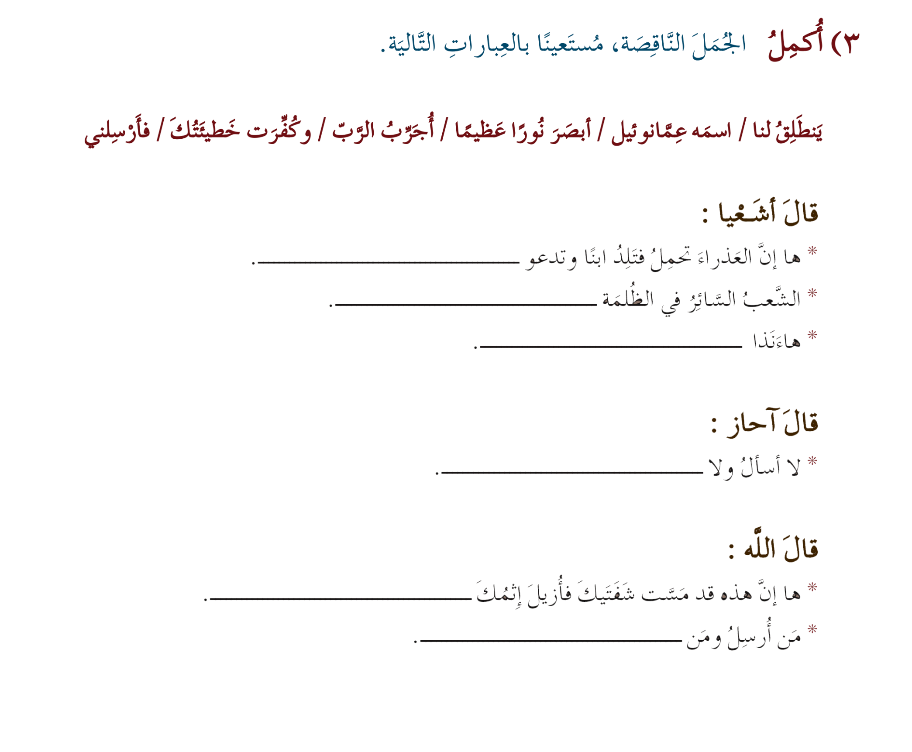 الإجابة
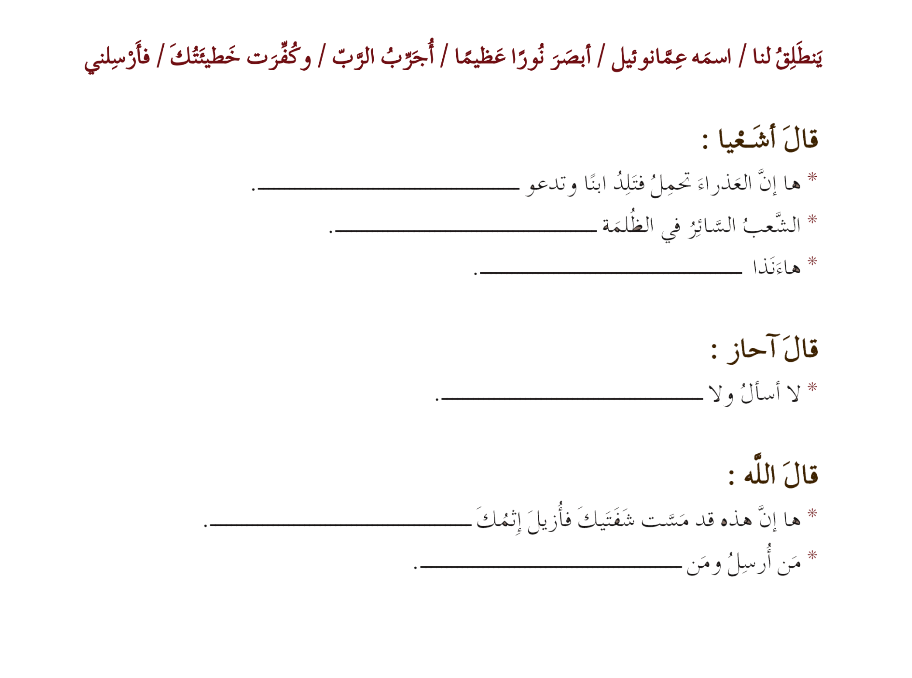 إسمُه عَمّانوئيل
أبصرَ نورًا عظيمًا
أرسلني
أجرّب الرّبّ
وكفرّت خَطيئَتك
يَنطلِقُ لَنا
وهَلّق خَلّينا كِلنا سَوا نقول هالعِبارة يَلْلي لازم نِتذكَّرها وتِنحِفِر بِقلوبنا
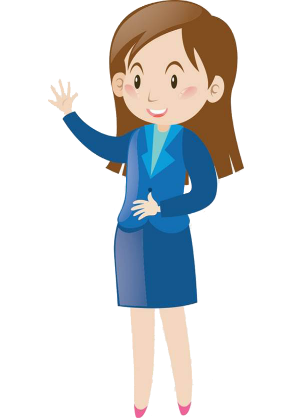 ومنختُم لِقاءْنا اليَوم بِالصّلاة
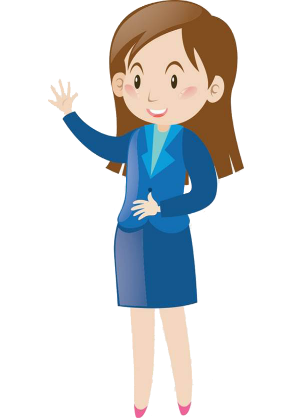 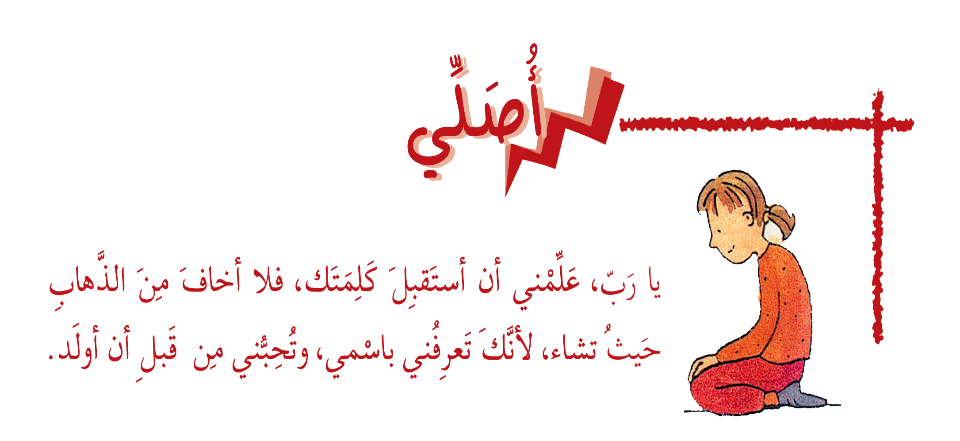 ومِنرَنِّم هَلَّق مَع هَالحَرَكات التَّعبيرِيّة
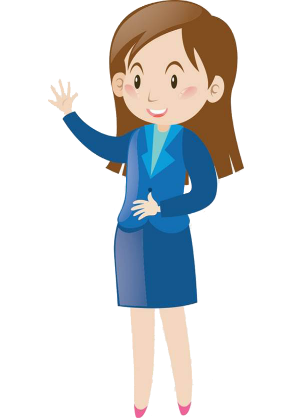 باي باي، إلى الأسبوع القادِم.
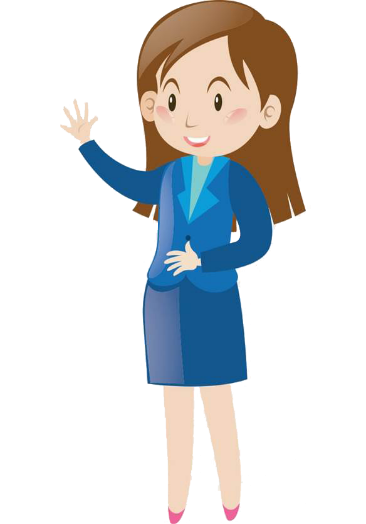